Unități de greutate [unitatz de greutate]
Gewichtseinheiten
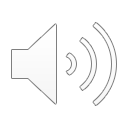 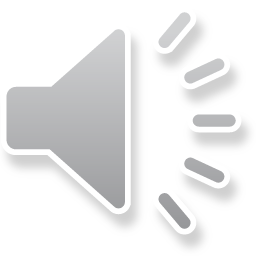 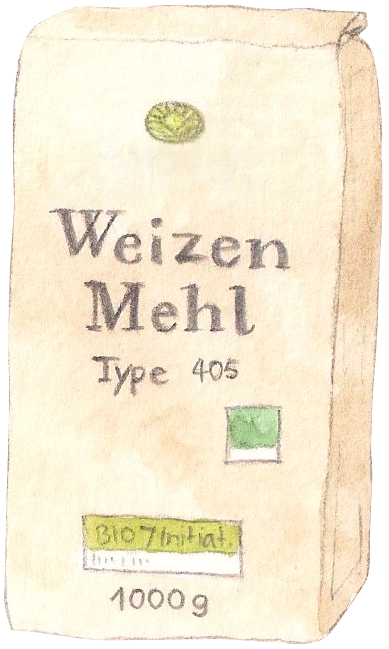 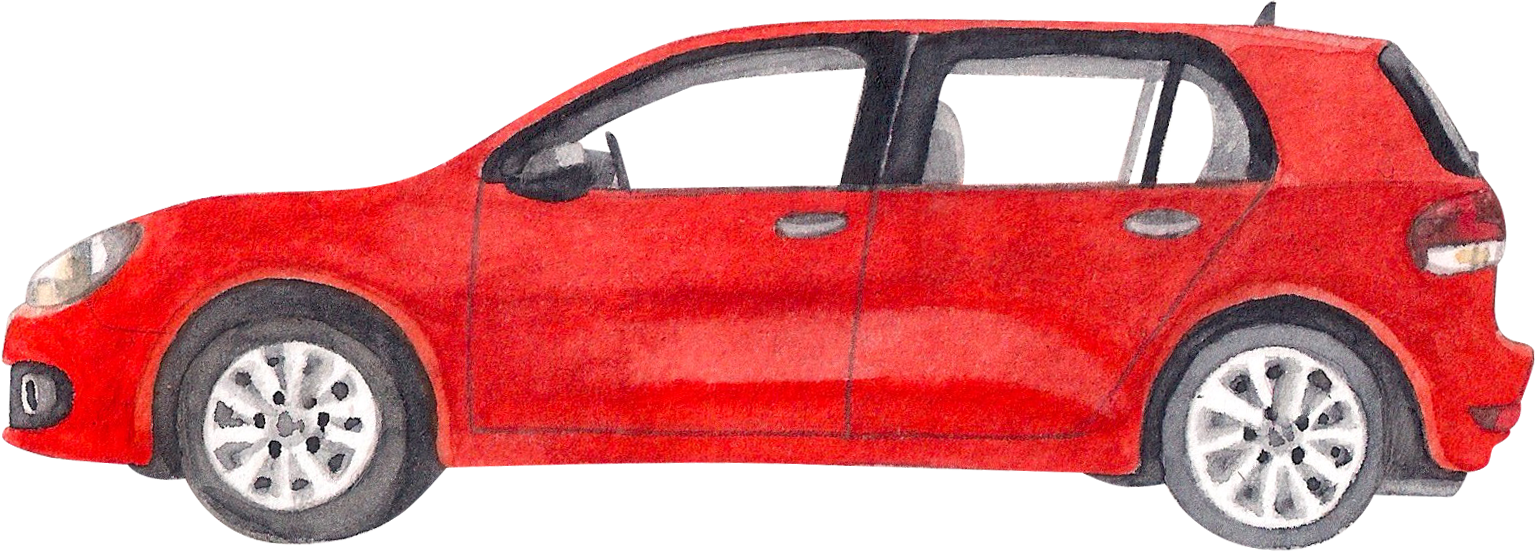 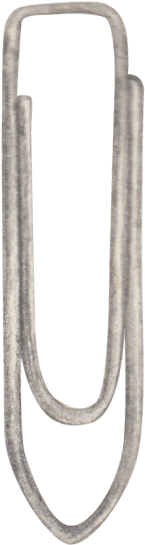 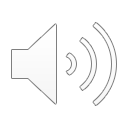 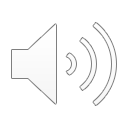 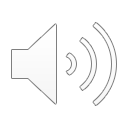 das Kilogramm (kg)
die Tonne (t)
das Gramm (g)
kilogramul
[kilogramul]
tona
[tona]
gramul
[gramul]
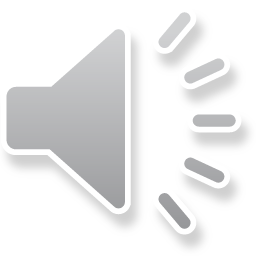 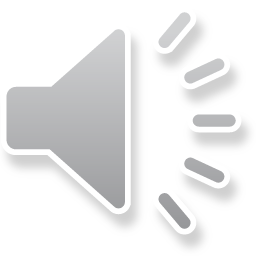 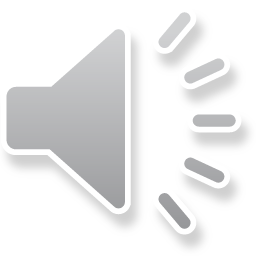 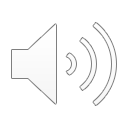 Eine Tonne hat 1000 Kilogramm.
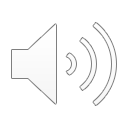 Ein Kilogramm hat 1000 Gramm.
O tonă are 1000 de kilograme.[o tona are o mie de kilograme]
Un kilogram are 1000 de grame.[un kilogram are o mie de grame]
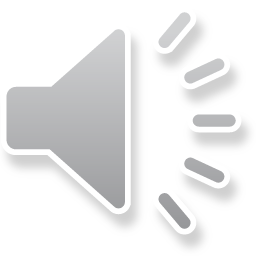 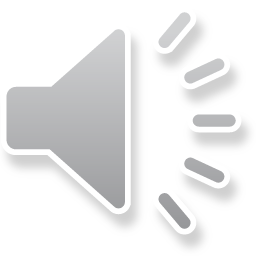 Wir messen
Noi măsurăm [noj massuram]
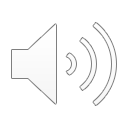 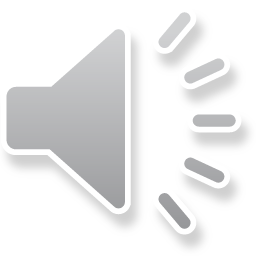 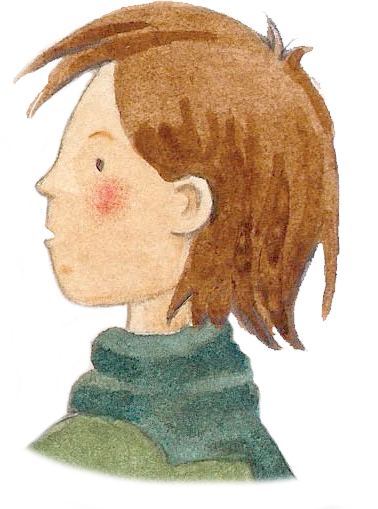 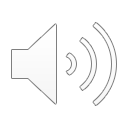 Ich bin 25 Kilogramm schwer.
Eu cântăresc 25 de kilograme.
[jeu küntaressk douasetschschitschintsch de kilograme]
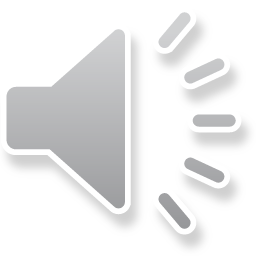 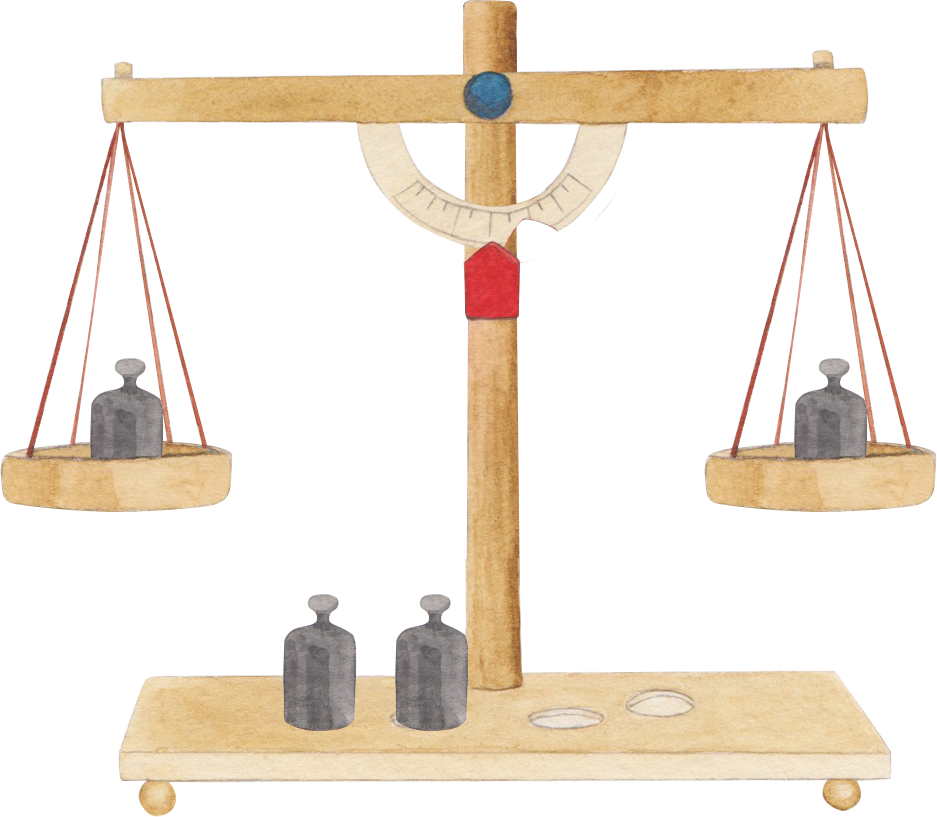 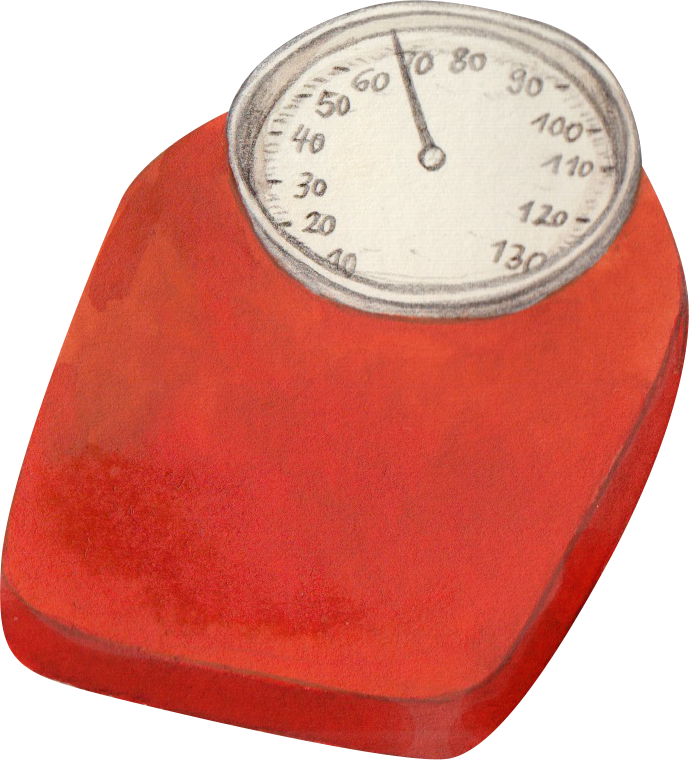 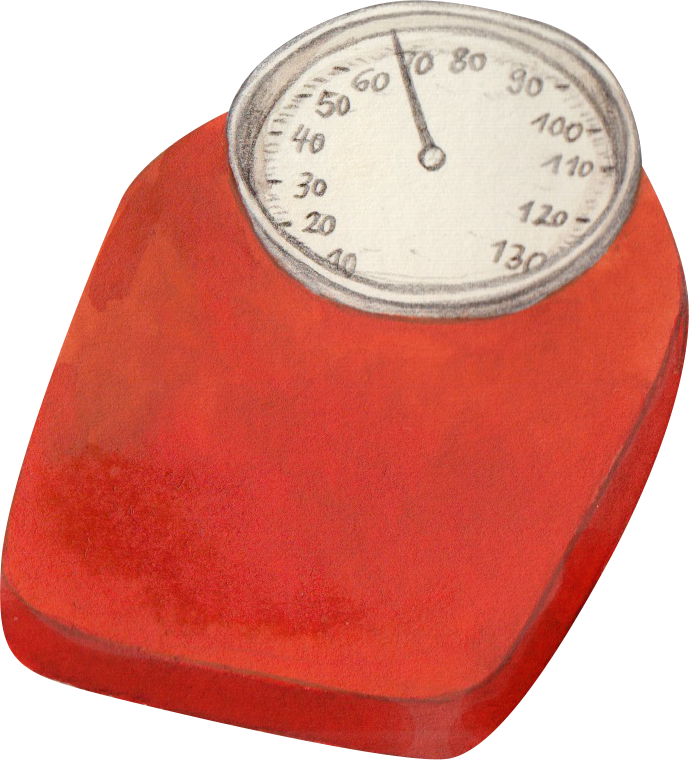 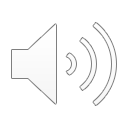 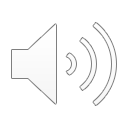 die Waage
die Waagen
cântarul
[küntarul]
cântarele
[küntarele]
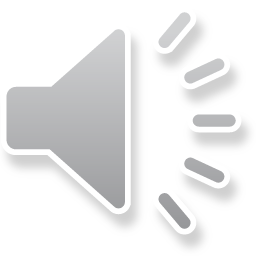 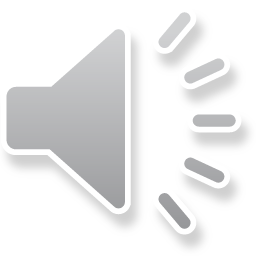 Wir messen
Noi măsurăm [noj massuram]
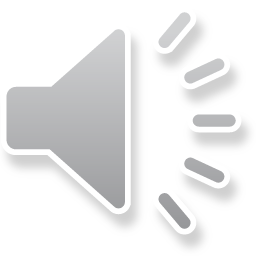 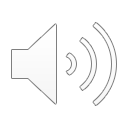 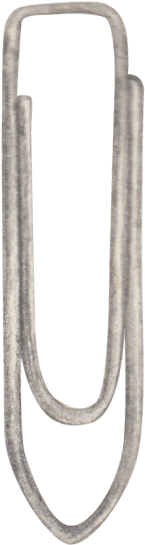 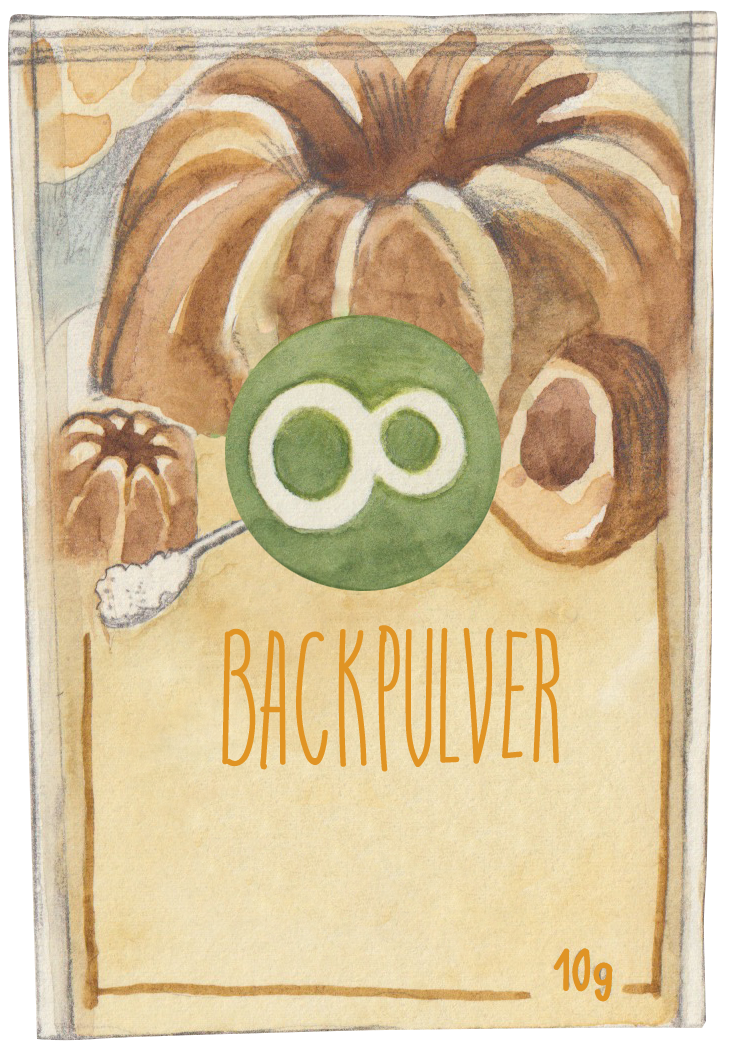 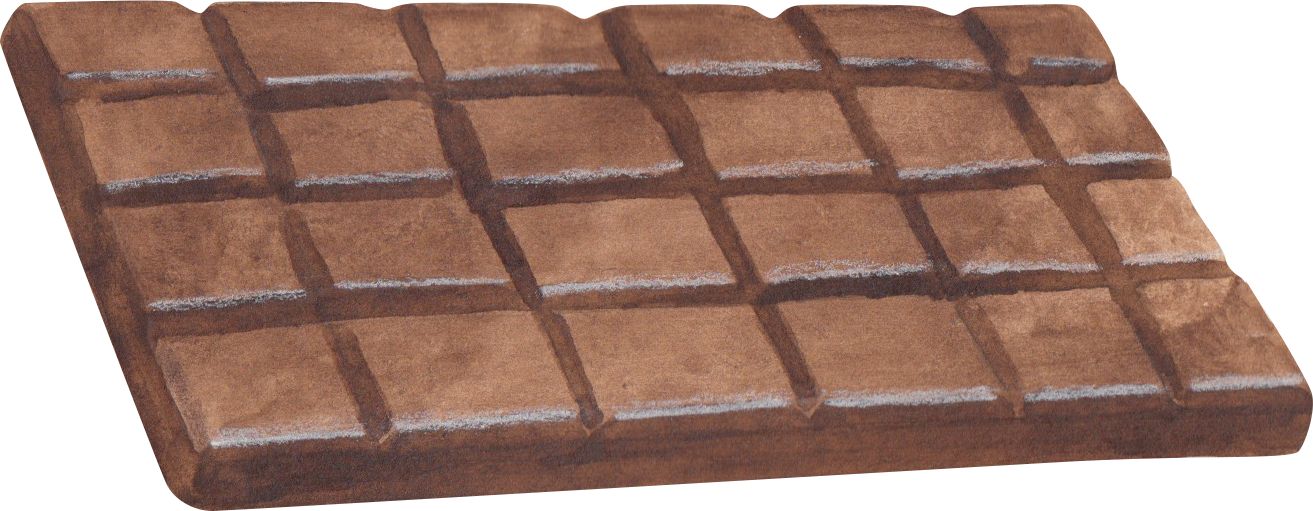 10g
100g
1g
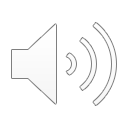 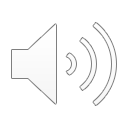 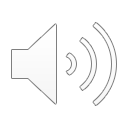 das Backpulver
die Schokolade
die Büroklammer
Praful de copt
[praful de kopt]
Ciocolata
[tschokolata]
Agrafa de birou
[agrafa de birou]
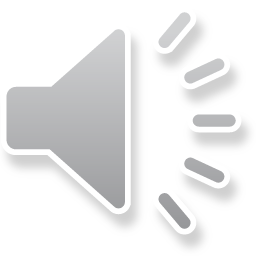 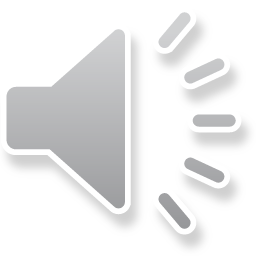 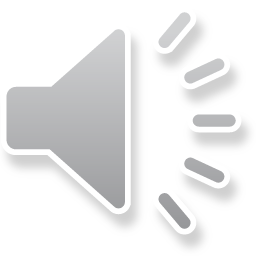 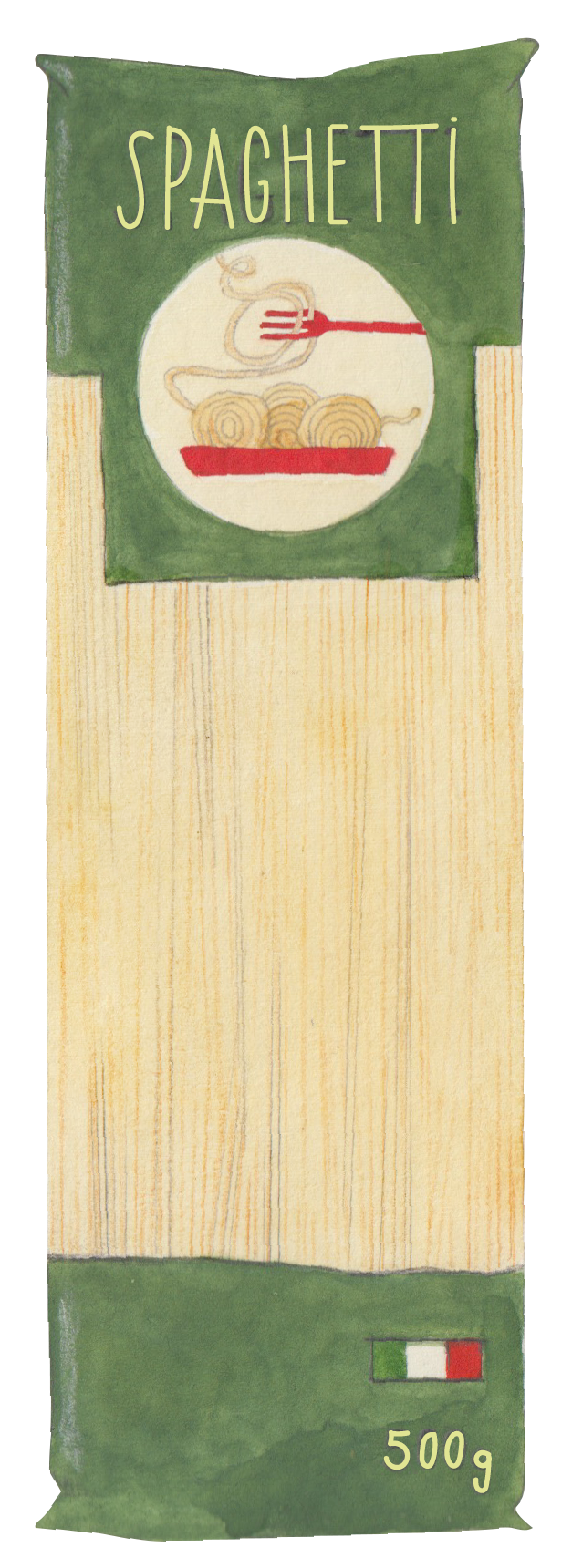 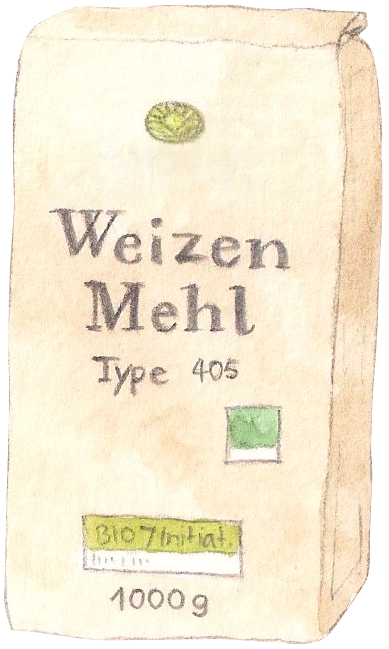 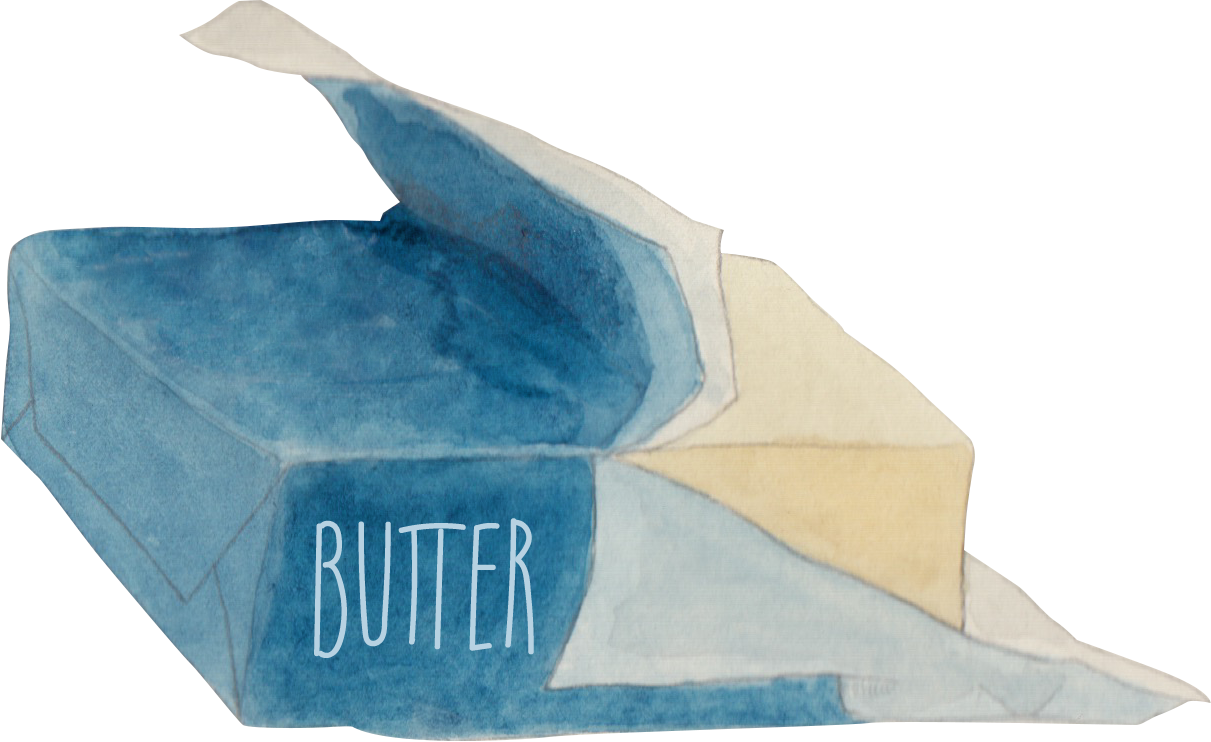 250g
500g
1kg
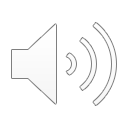 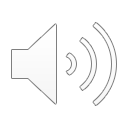 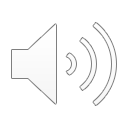 die Butter
die Nudeln
das Mehl
Untul
[untul]
Pastele
[passtele]
Făina
[faina]
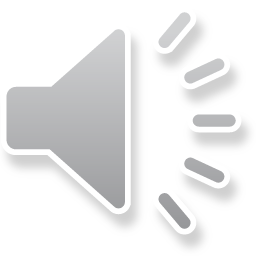 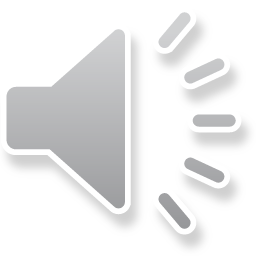 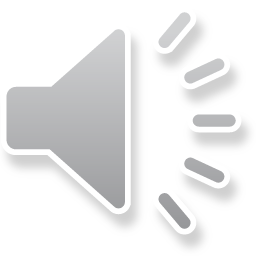 Wir messen
Noi măsurăm [noj massuram]
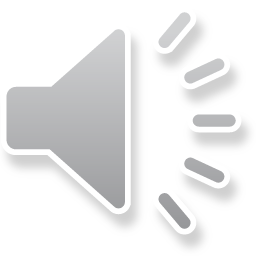 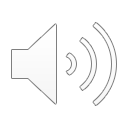 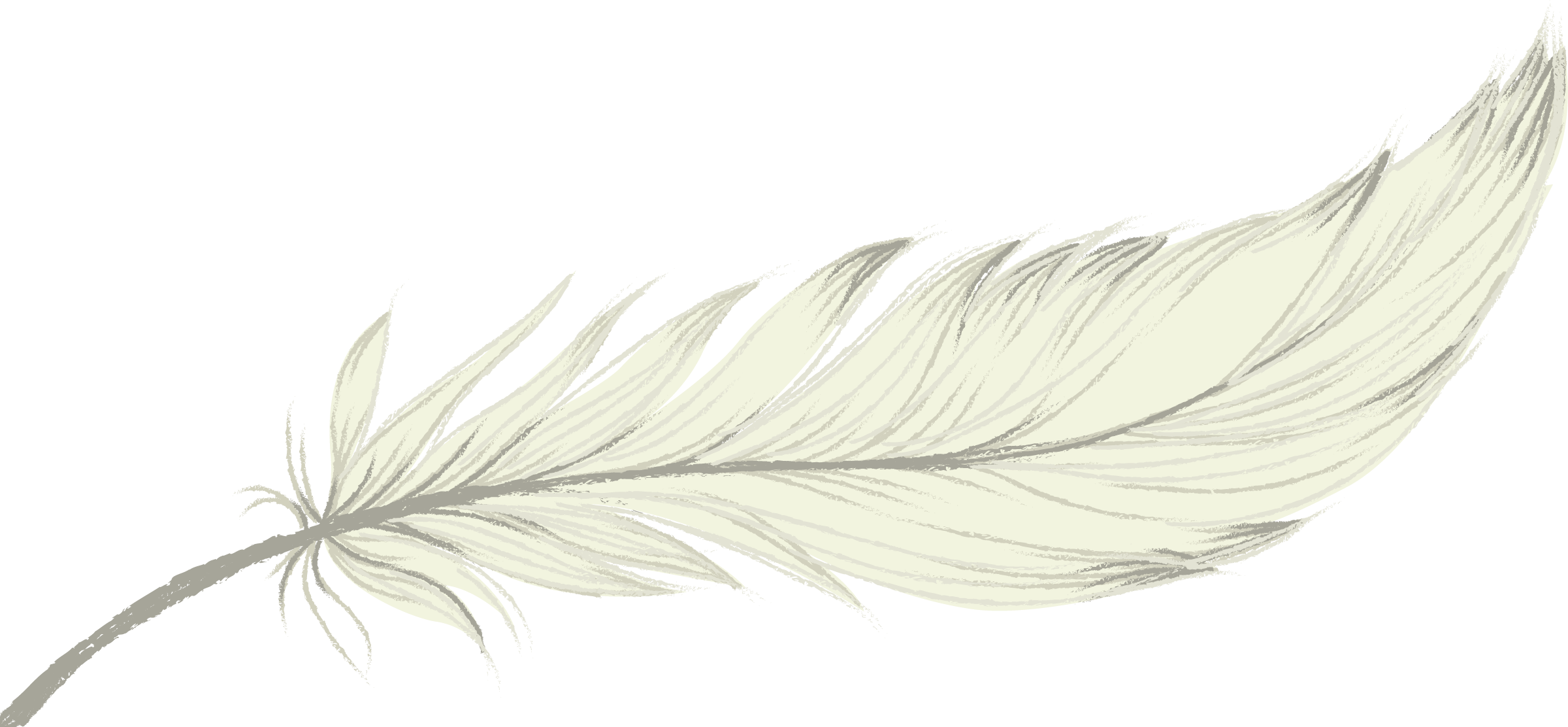 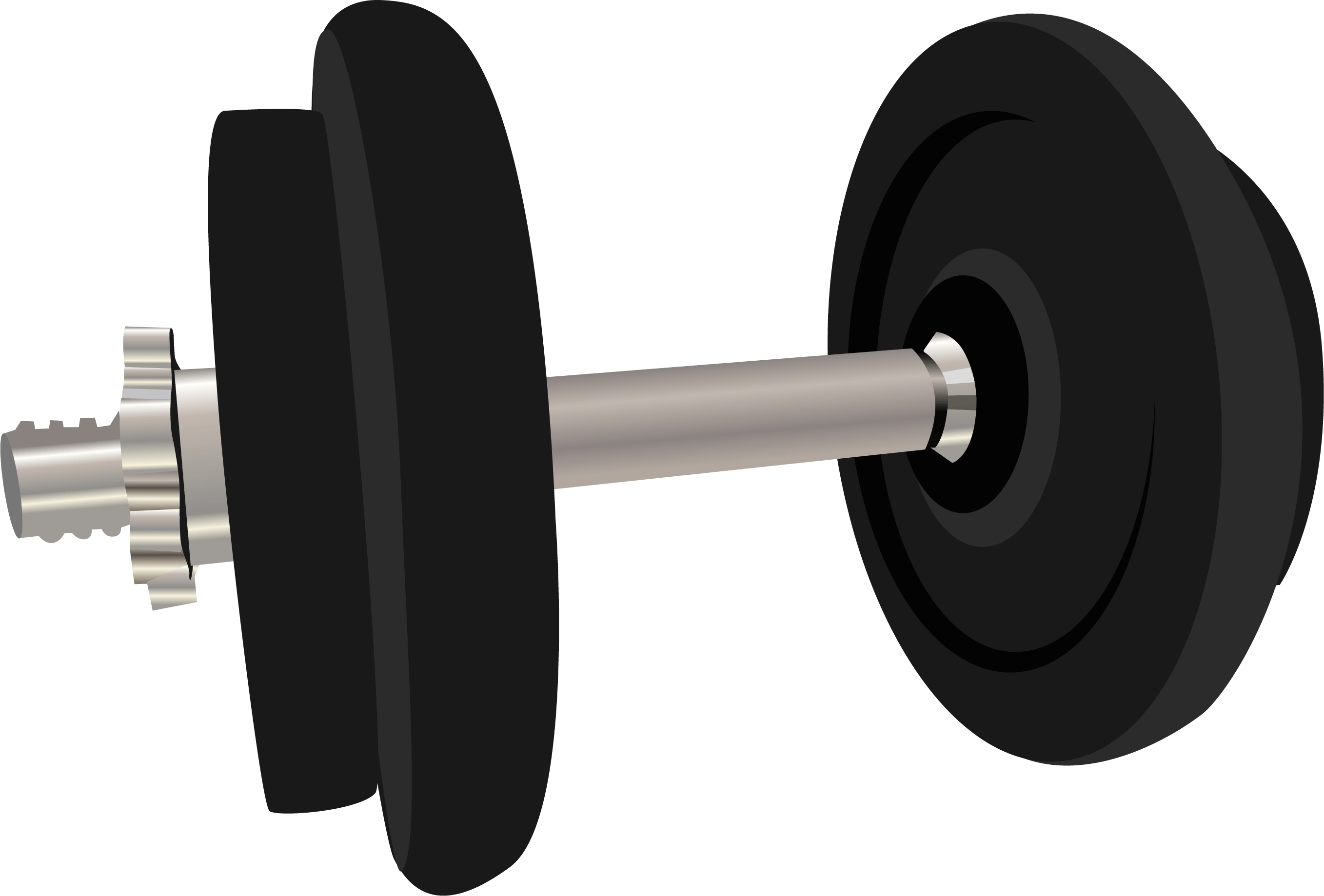 leicht
schwer
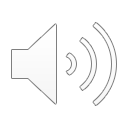 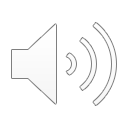 ușor[uschor]
greu[greu]
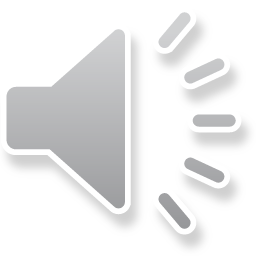 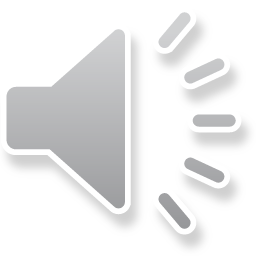 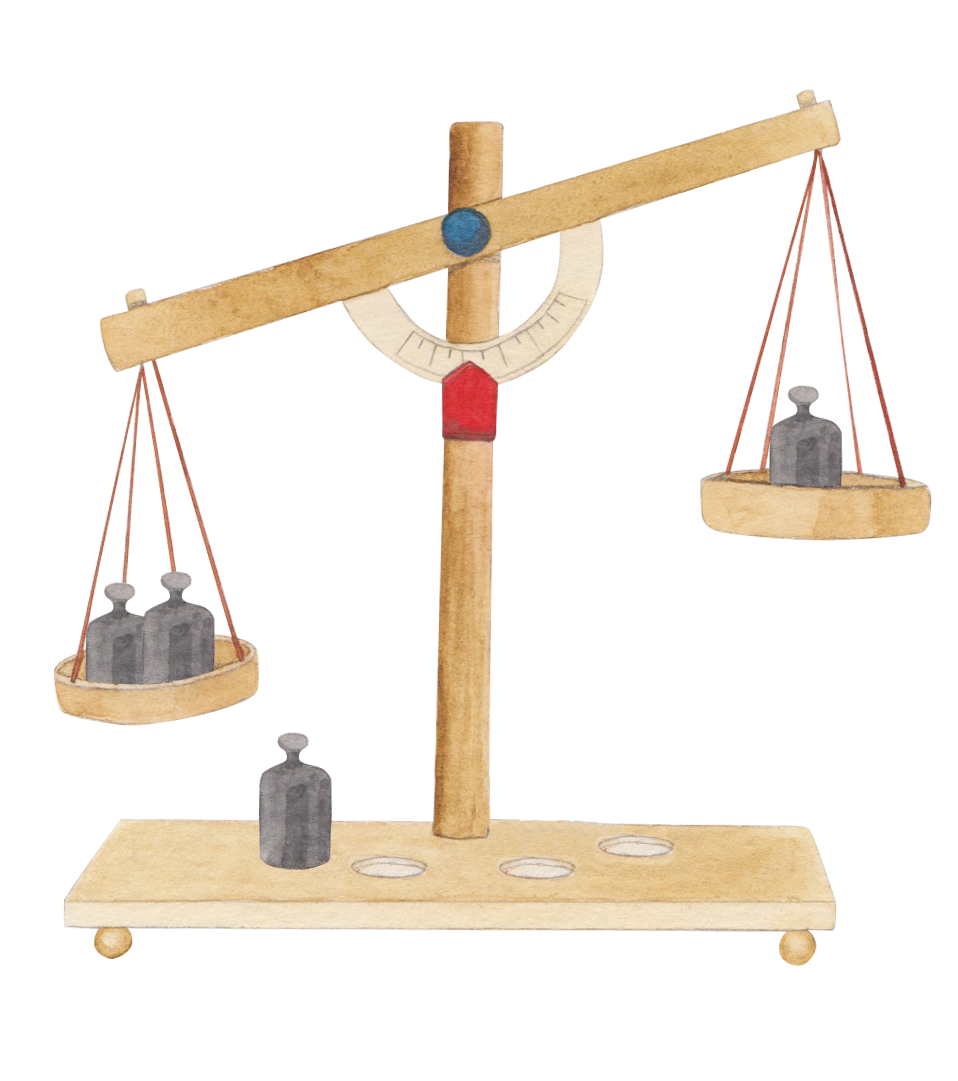 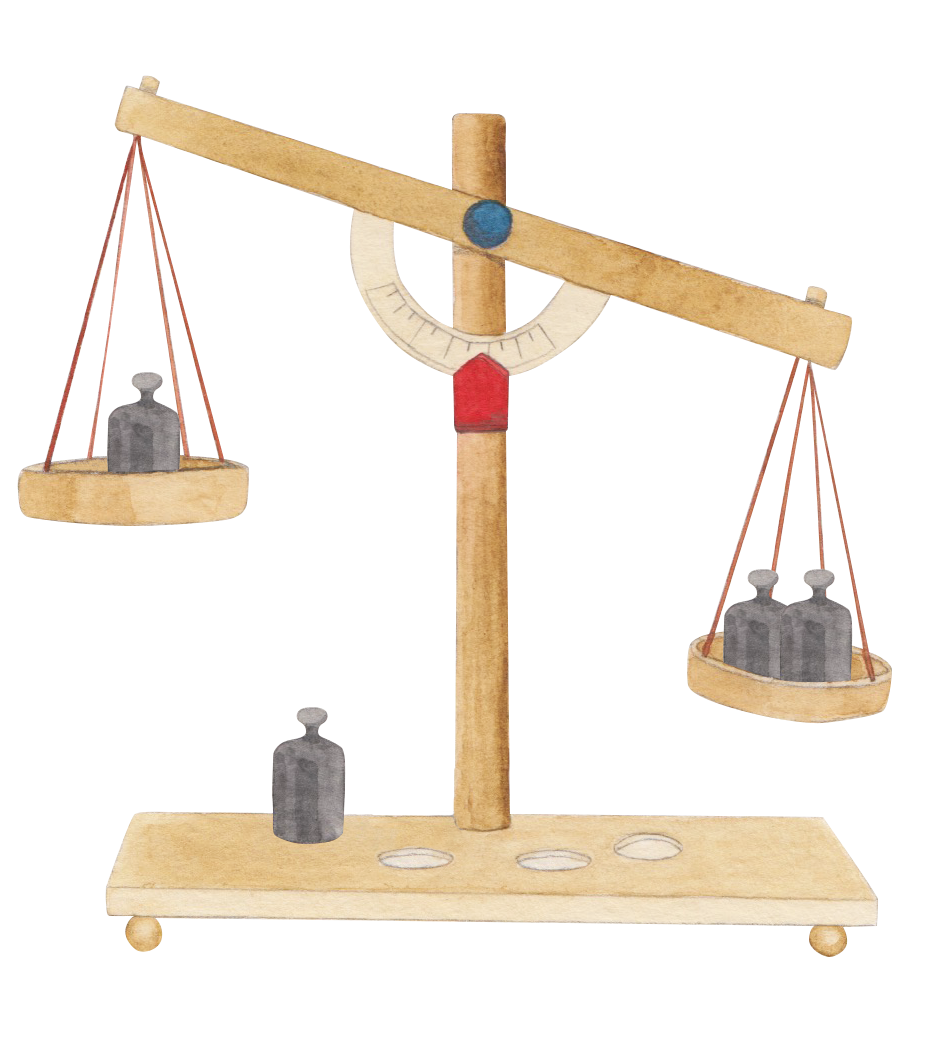 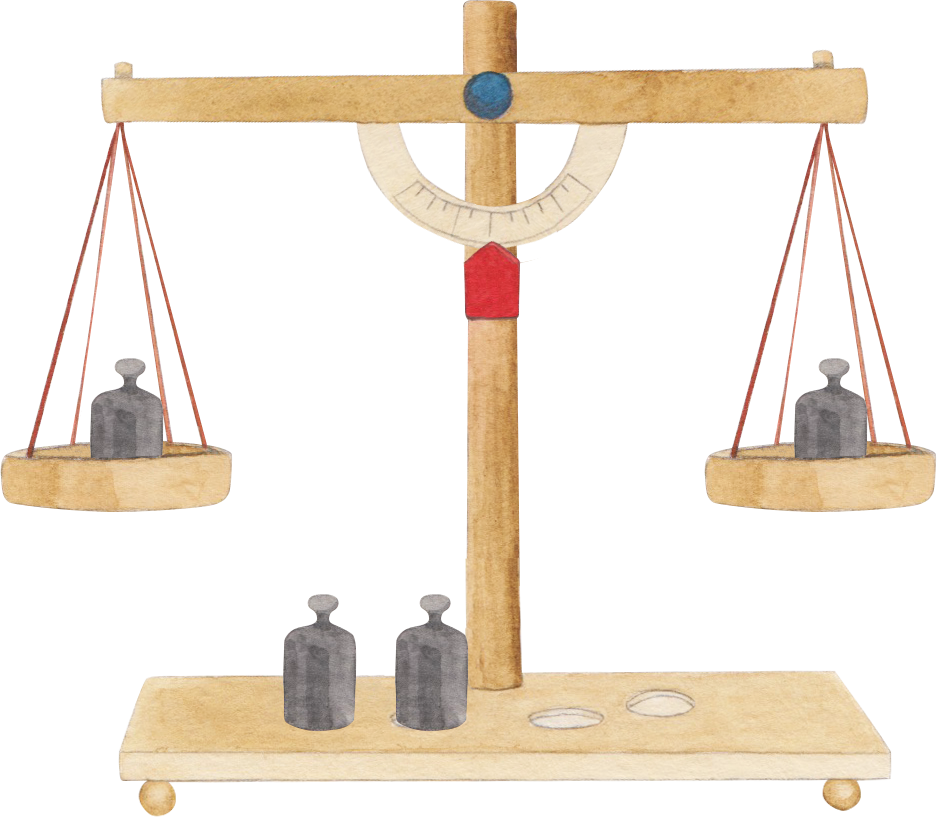 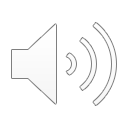 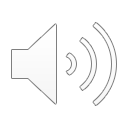 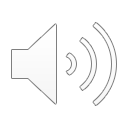 …ist leichter als…
…ist schwerer als…
…ist genauso schwer wie…
… este mai ușor decât…
[jesste mai uschor deküt]
… este mai greu decât …
[jesste mai greu deküt]
… este la fel de ușor ca …
[jesste la fel de uschor ka]
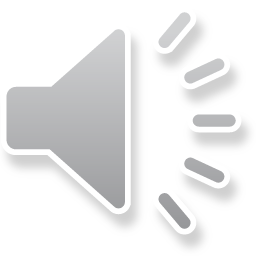 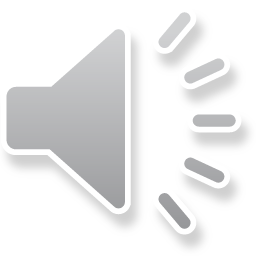 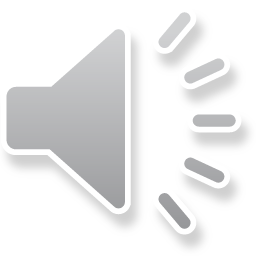